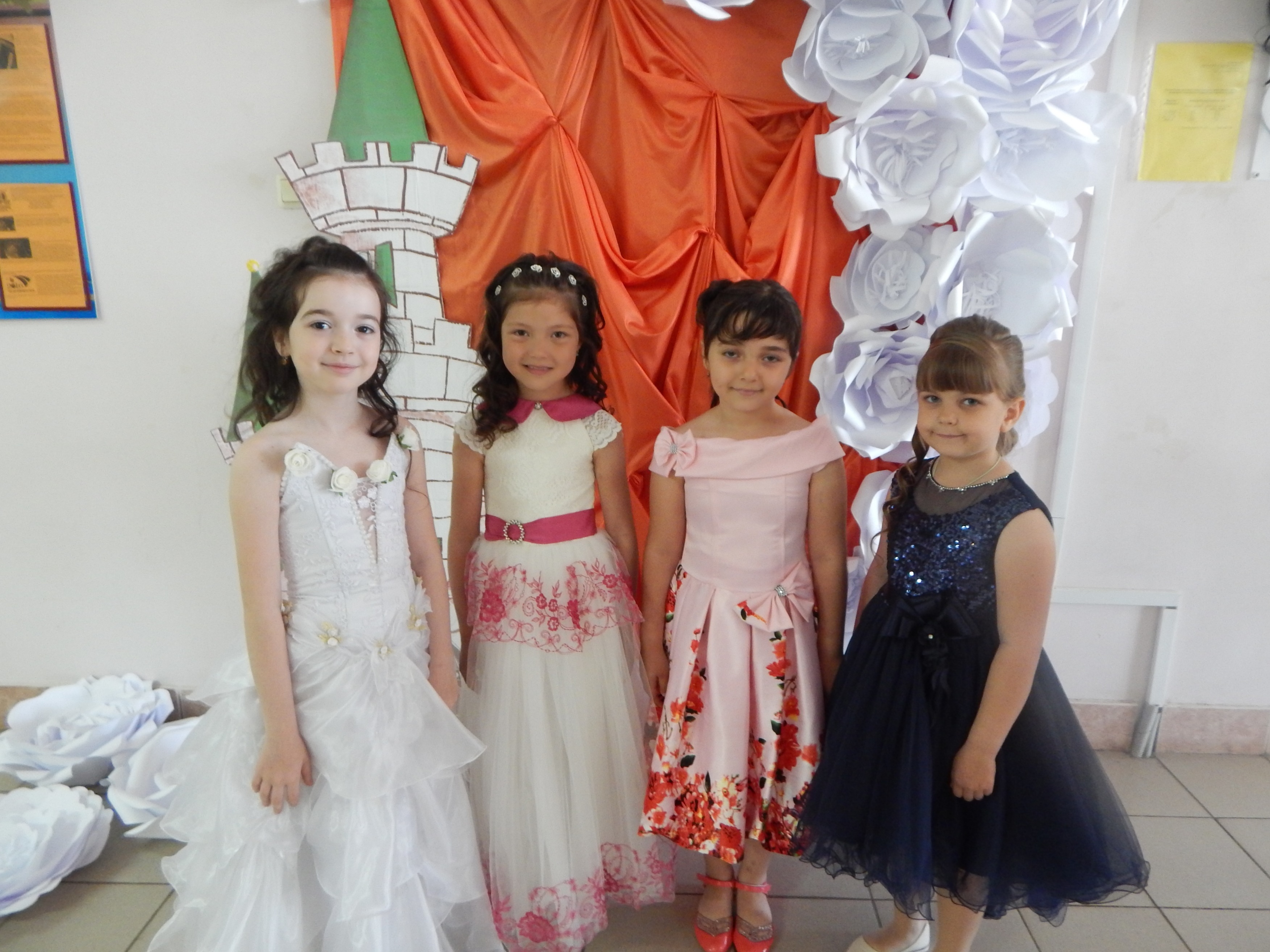 ПроектНаши имена
Подготовила 
ученица 2 «б» класса: 
Усенова Аделина
«Как Вы лодку назовёте – так она и поплывёт!» Капитан Врунгель
С именем человек не расстается,Имя ему навеки дается.Родители сына иль дочку назвалиВидеть счастливым ребенка мечтали.Этот доволен, а этот не очень,Но имя с тобою, хочешь, не хочешь, Один прославляет имя свое, Другой замарал, как неряха белье.У одних к имени доброе отчество,А других и по имени звать не хочется.И сетуй – не сетуй, но воля твоя.Как звать тебя будут родные, друзья.
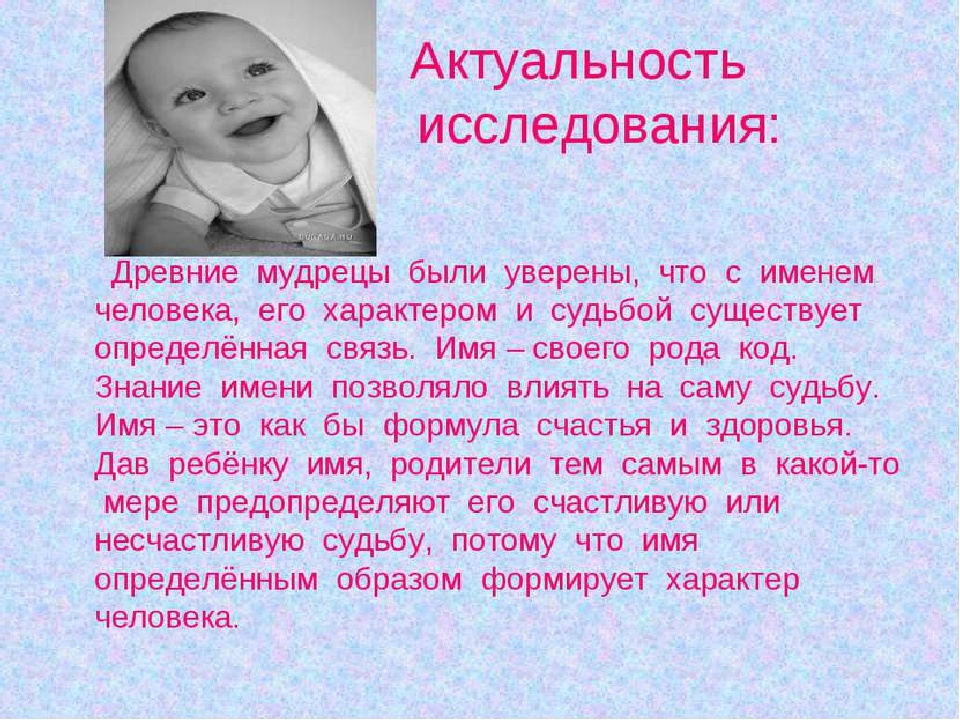 Гипотеза:мы предполагаем, что выбор имени влияет на  судьбу человека.
Что такое имя?      Это код, который сопровождает нас от рождения до ухода из жизни. Каждый, думая о себе, соотносит себя со своим именем. Так же воспринимают нас и окружающие.
Критерии при выборе имени 1.Лучше, если имя легко произносится и запоминается как само по себе, так и с отчеством. Трудно выговариваемое имя становится помехой при общении, вызывает напряжение у того, кто обращается, и неловкость у того, к кому обращаются.2. Желательно, чтобы имя не затрудняло образование ласкательных форм (Санечка, Васюточка, Алинушка и т. п.). Это дает возможность передавать различные нюансы отношения к человеку.3.Имя должно позволить легко образовывать отчество, иначе это будет приносить страдания вашему повзрослевшему внуку.4.Очень важно, чтобы имя звучало мягко и легко,например: Александр Владимирович, Алексей Михайлович. 5.Если ребенок будет носить фамилию, не указывающую на его пол,не стоит давать ему имя Женя, Валя, Саша. Малыши расстраиваются, когда девочку принимают за мальчика и наоборот, например Штанько Саша,  Женя.
Мне нравится мое имя – 19 чел.  Я хотел бы изменить свое имя -  1 чел. Почему мне дали такое имя - Нравится родителям   - 20 чел.
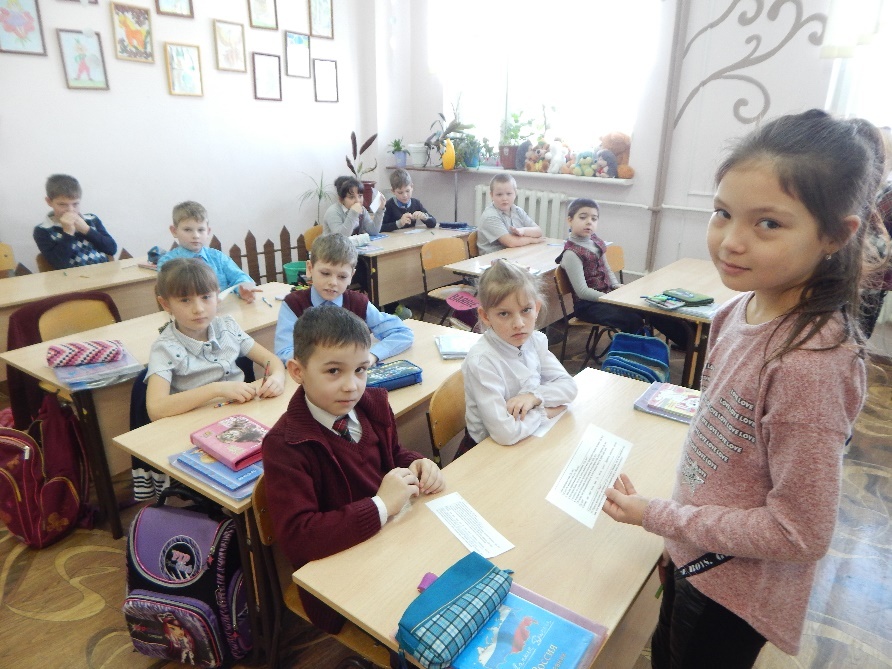 «Пьедестал»1 место –  17 чел.  2 место – 2 чел. 3 место – 1 чел.
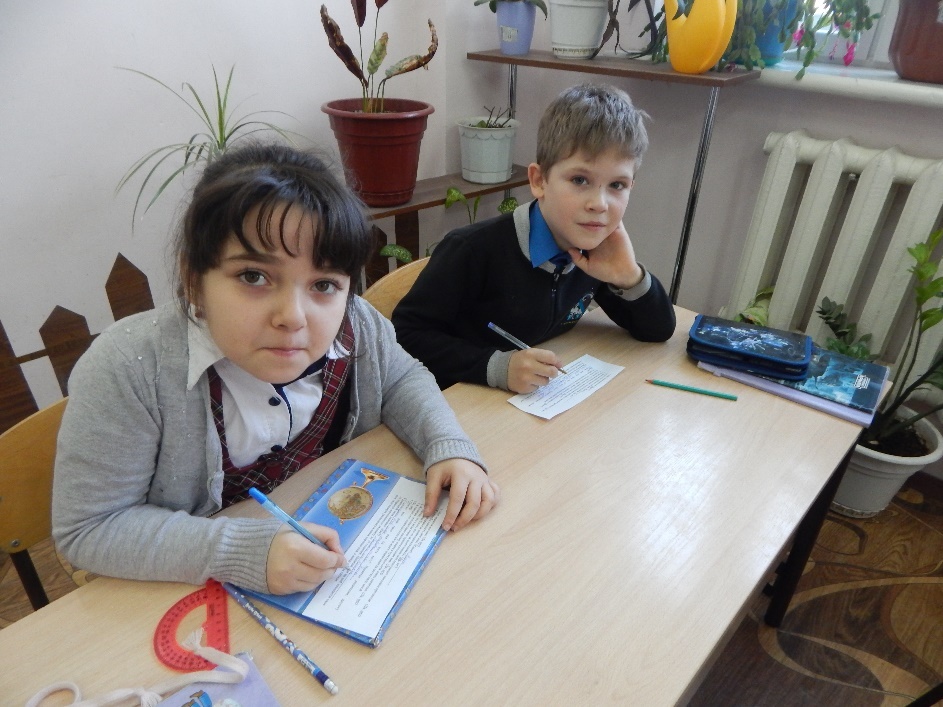 Всего в гимназии 381 обучающийся. Артём – 18; Настя – 16; Даша – 14; Лера – 14; Данил – 12; Никита – 12; Ваня – 11; Полина - 10
2) Определена  популярность наших имен в прошлом и нынешнем веках:В ΧΧ веке: Александра, Екатерина, Татьяна, Максим.В начале  ΧΧΙ века: Дарья,  Анастасия, Ангелина, Александра, Никита, Артём
3) Совпадение имени и характера:Имя подходит: 10 – 50%Частично: 8 – 40%Не  подходит: 2 – 10%
Работа над проектом.
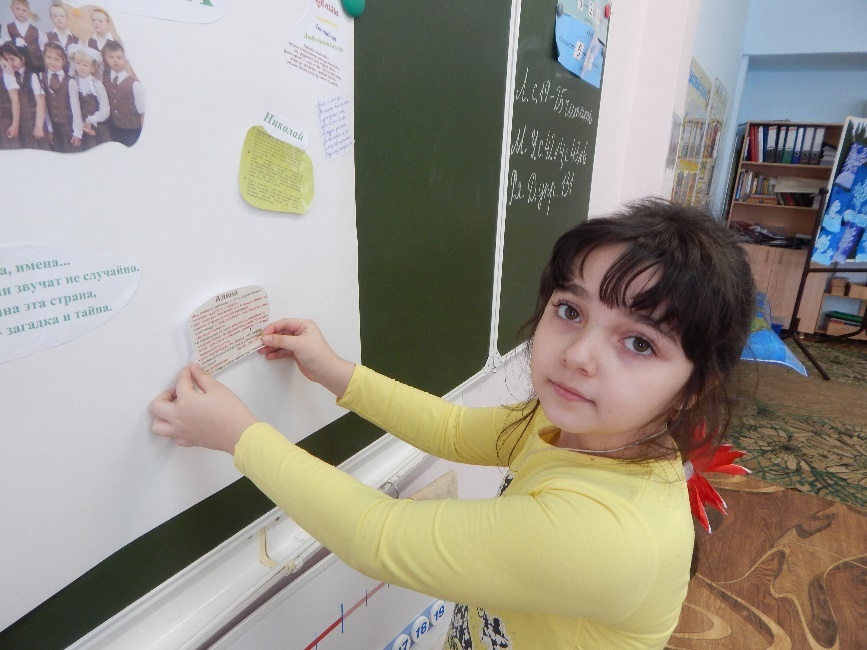 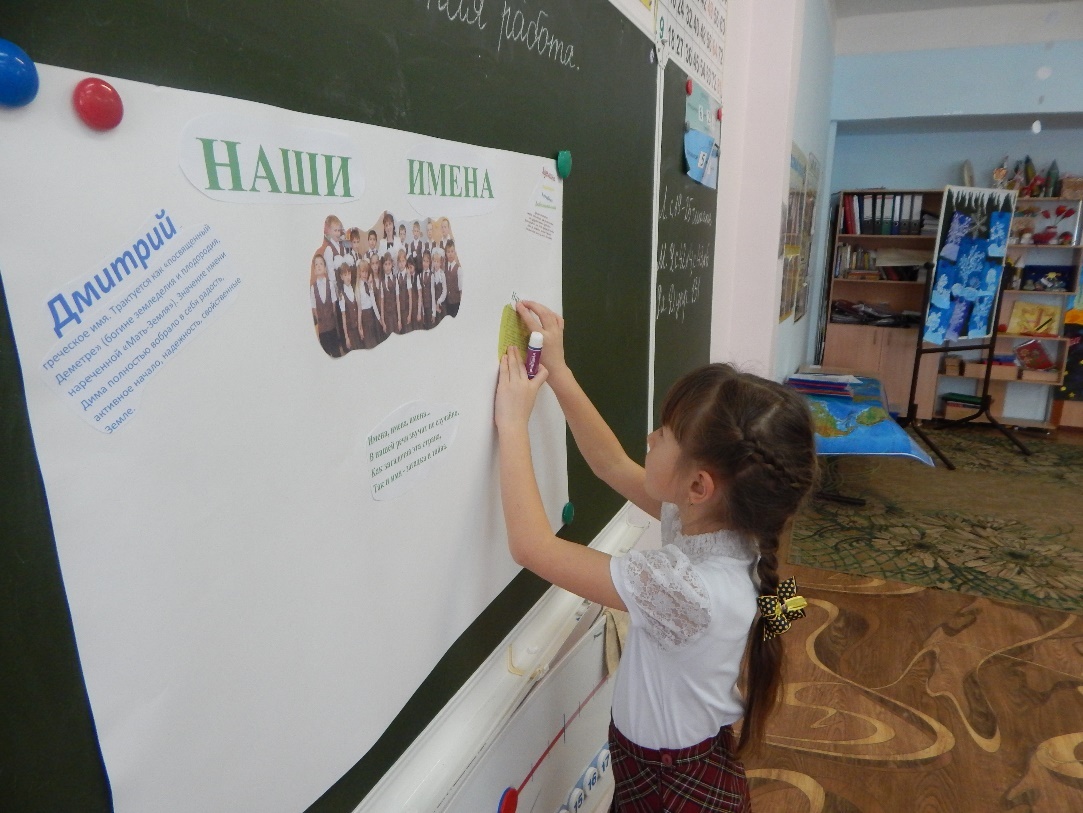 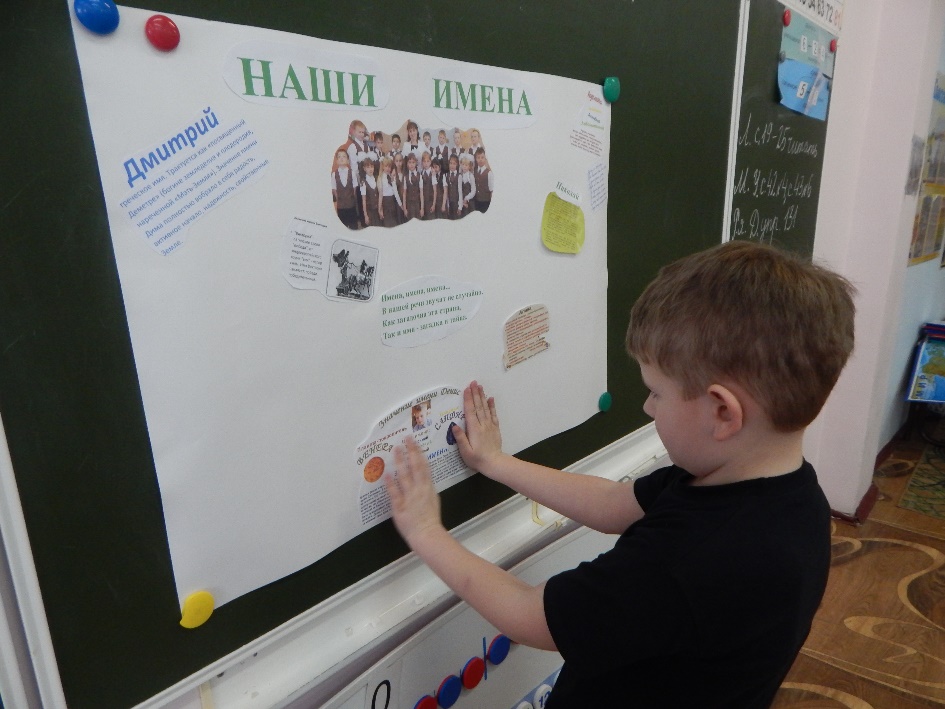 Наш проект
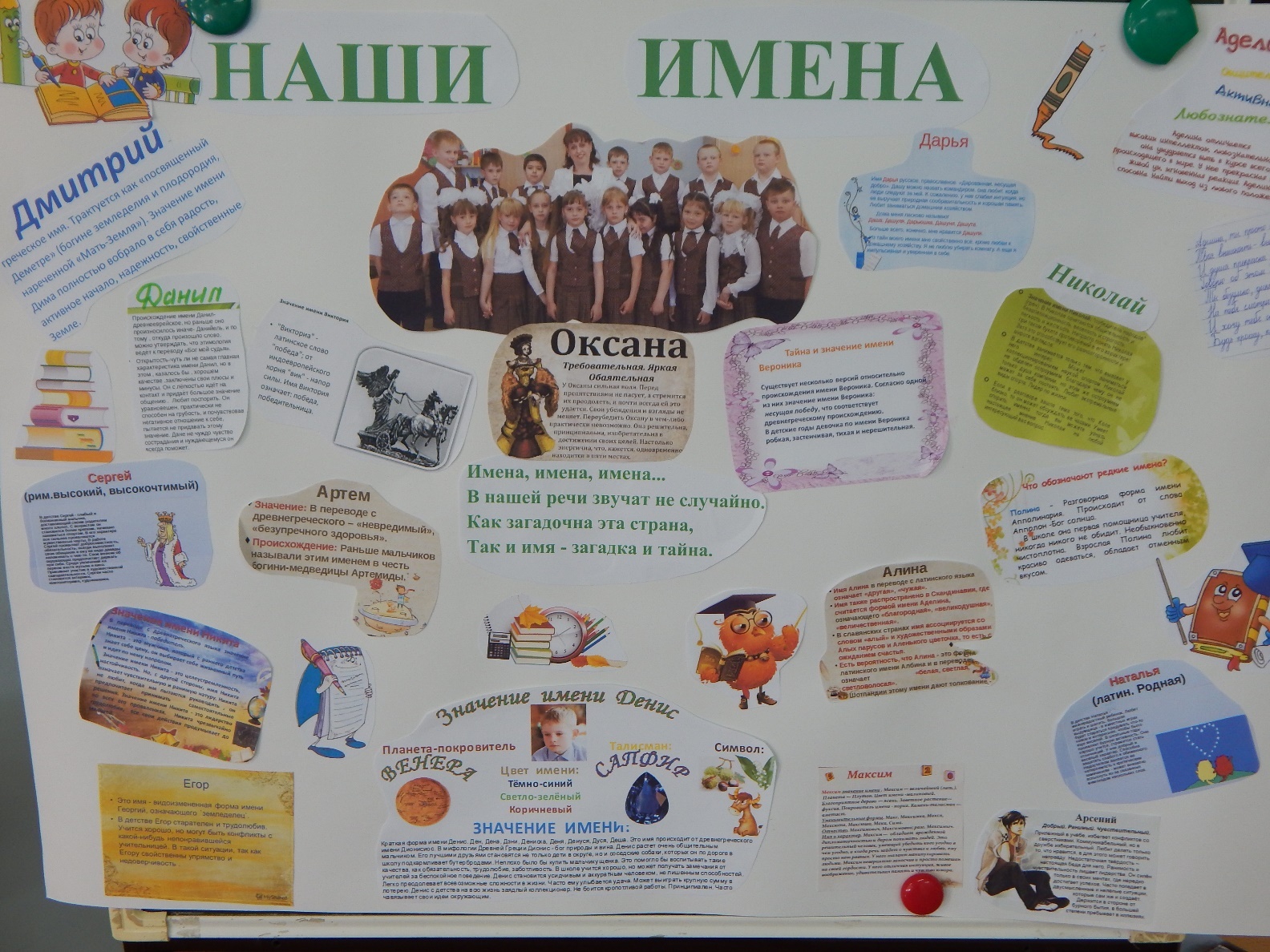 Спасибо за внимание!